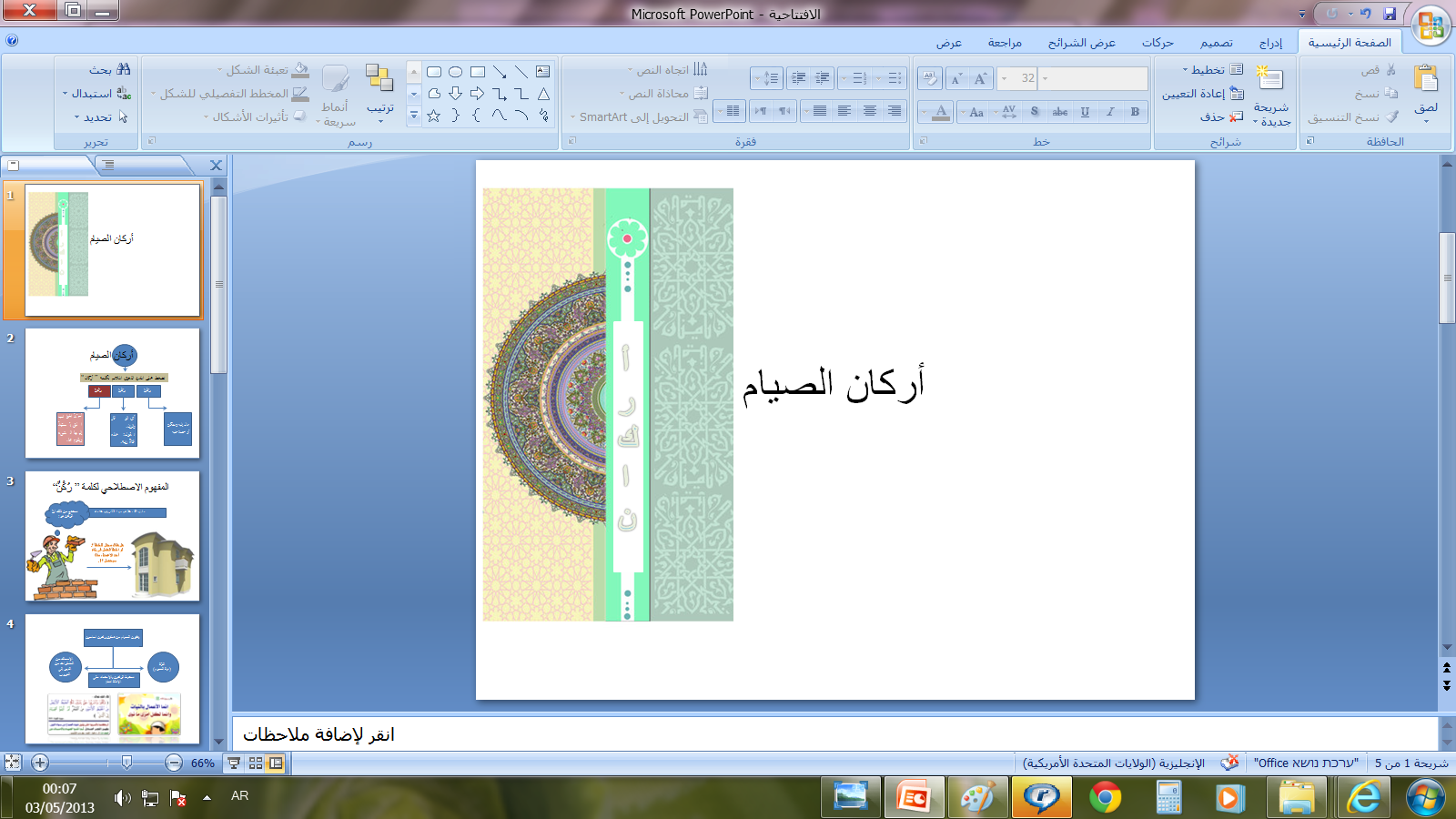 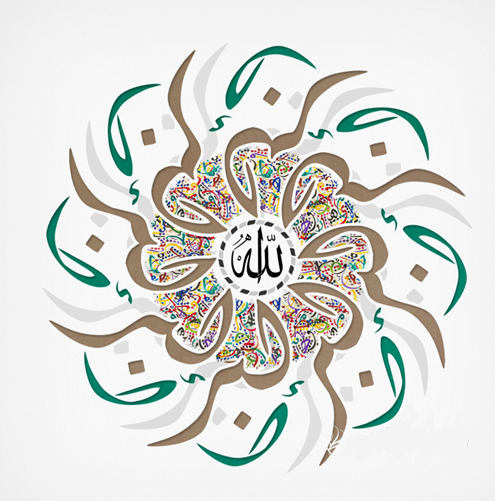 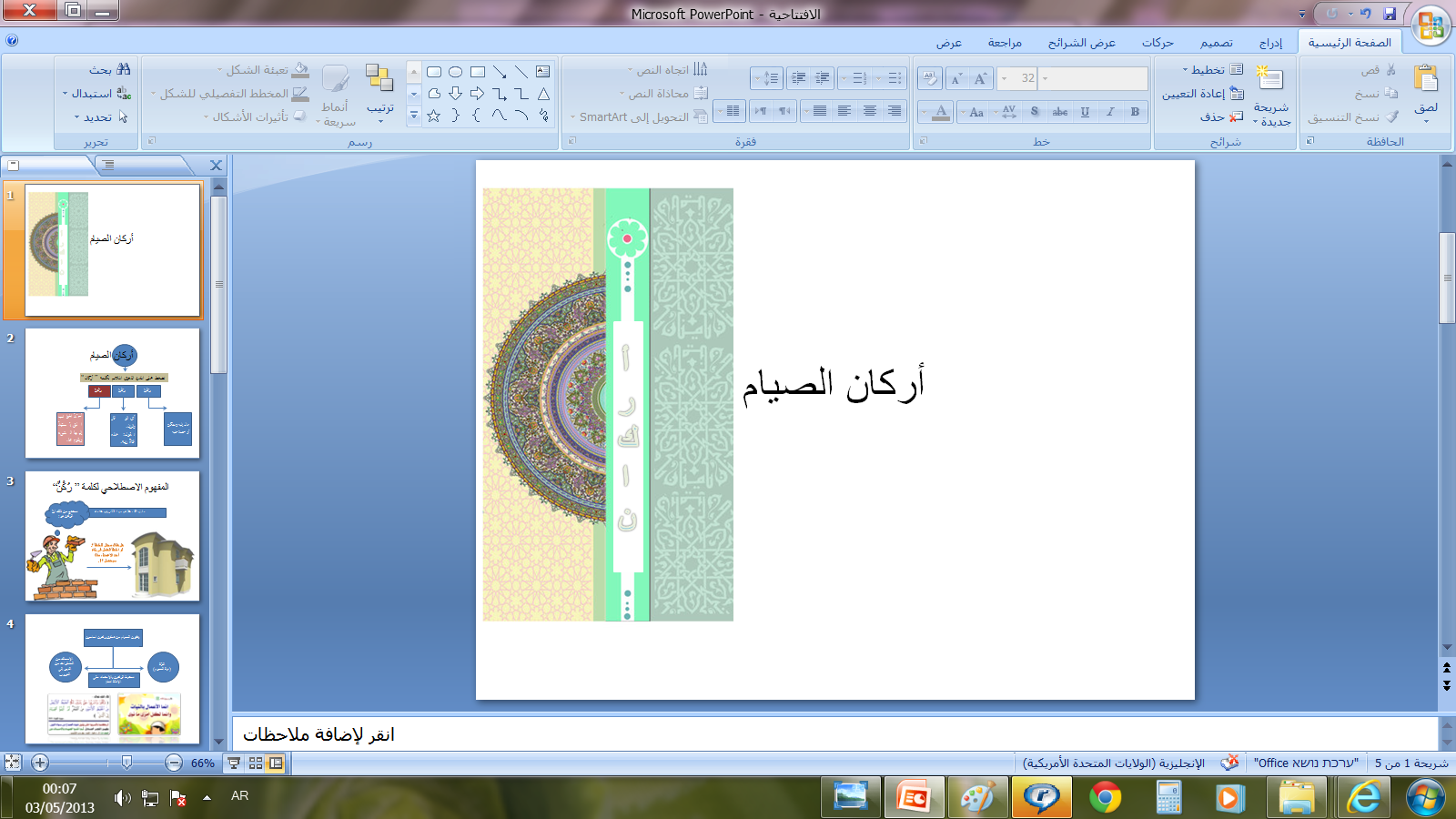 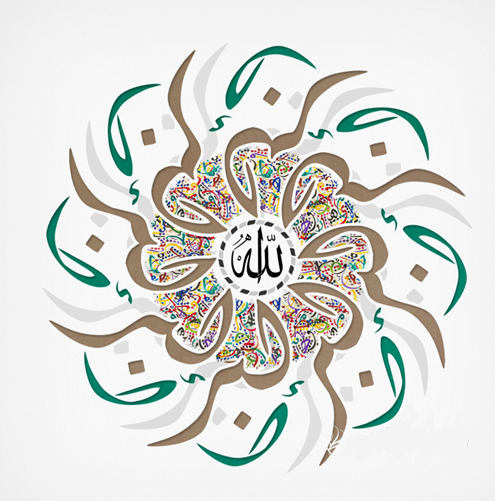 أركان الصوم
أركان الصيام
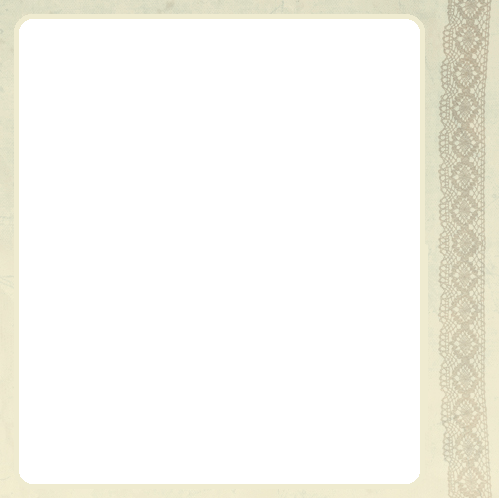 أركان الصيام
نضغط على المفرد اللغوي الملائم لكلمة ” أركان“
رُكْنٌ
رَكُنَ
رَكَنَ
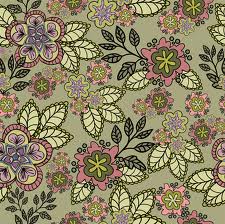 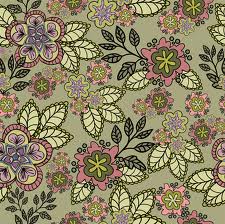 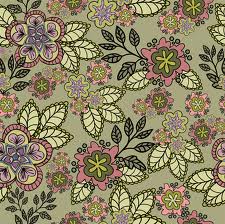 أحَدُ الجوانب التي يَستنِدُ إليها الشيء ويقوم بها.
أي الوقار والرزن.
نقول: هذه فتاةٌ رزينة.
مال إليه وَسَكَنَ
أو اعتمدَ عليه
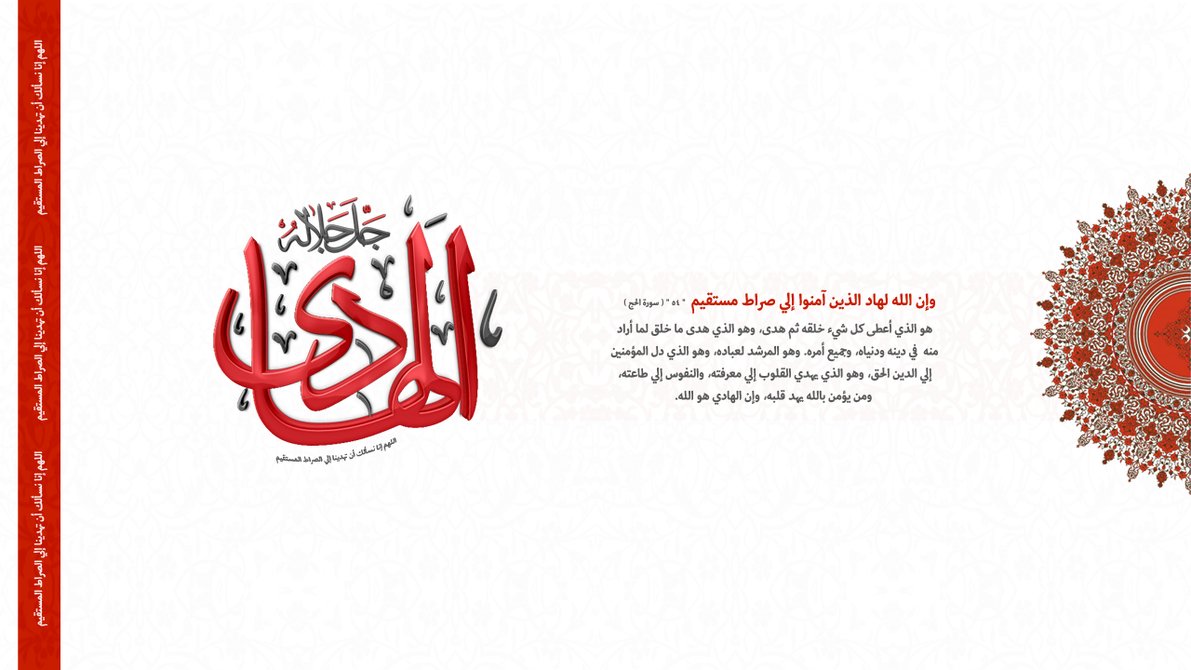 المفهوم الاصطلاحي لكلمة ” رُكْنٍ“
نستنتج من ذلك أنَّ الركن هو :
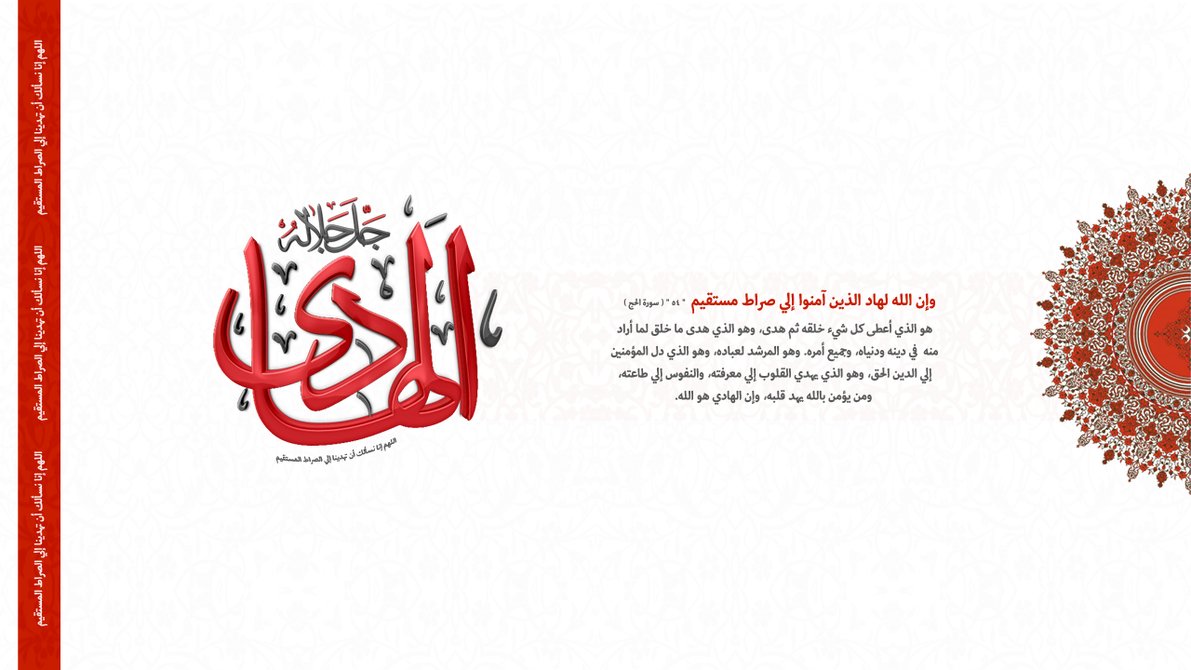 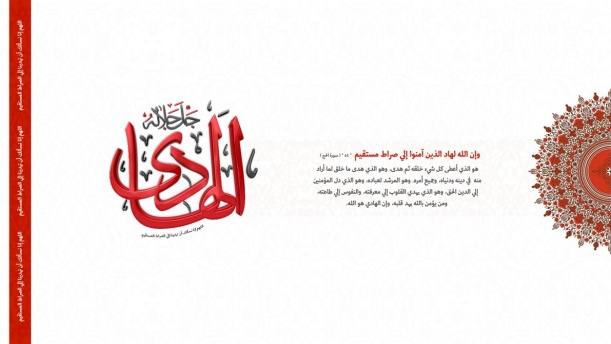 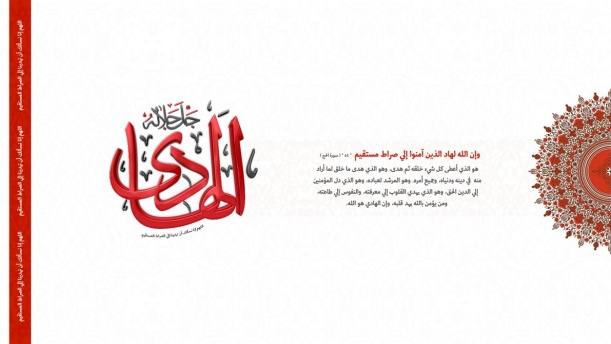 ما يتوقف عليه وجود الشيء وعدمه
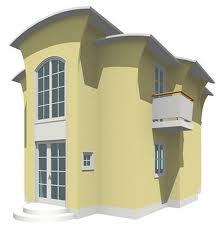 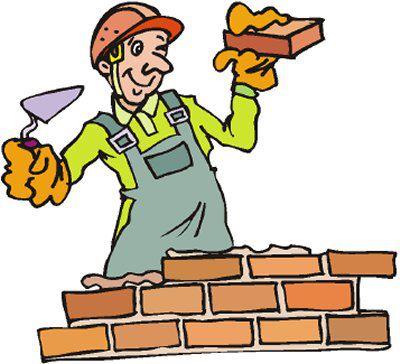 هل هناك مجال للخطأ؟
لو أخطأ العامل في بناء أحد الأعمدة، ماذا سيحصل؟